Subordinate clauses
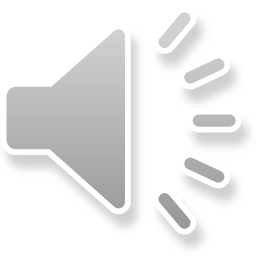 Recapping our learning from yesterday
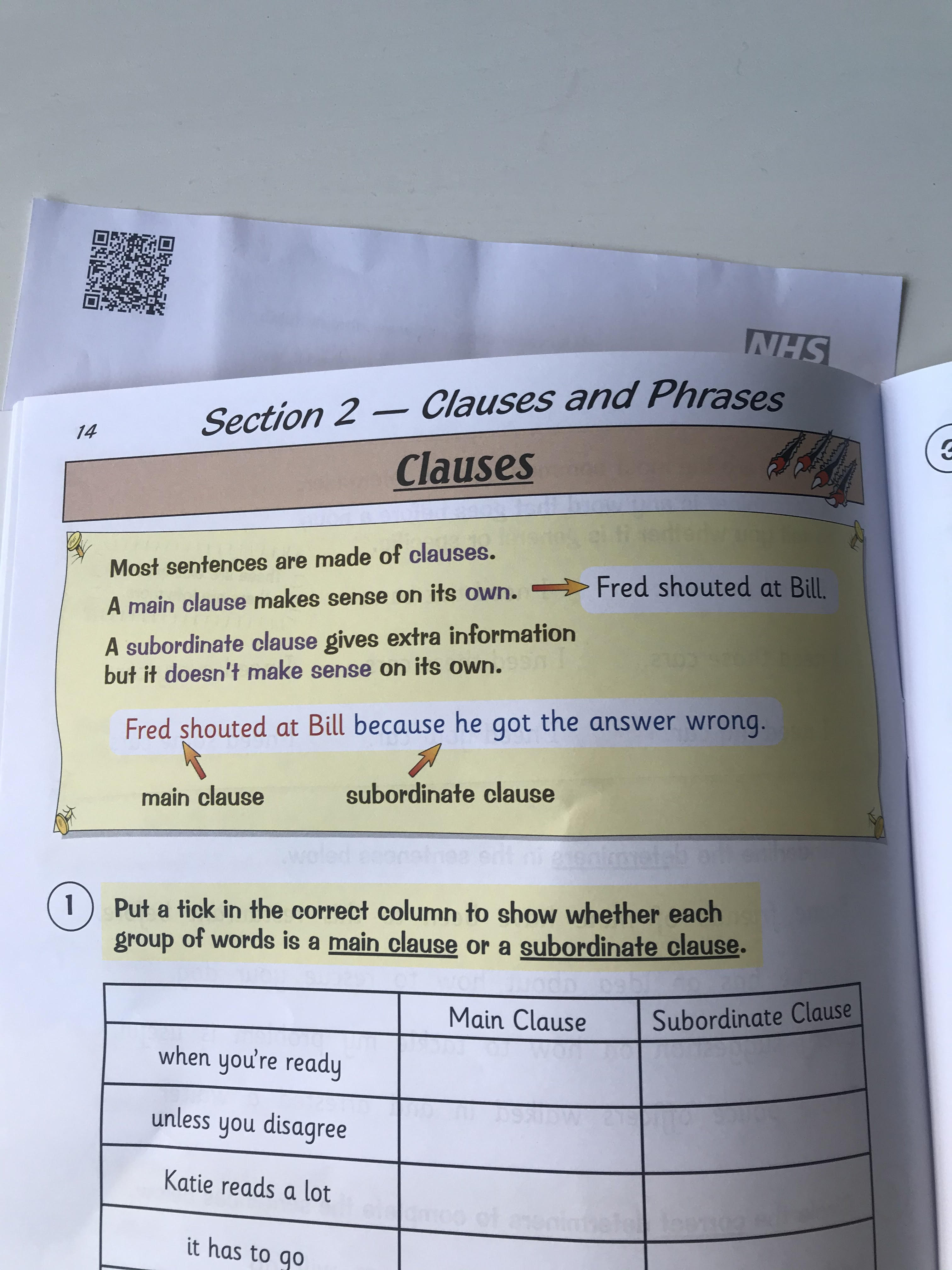 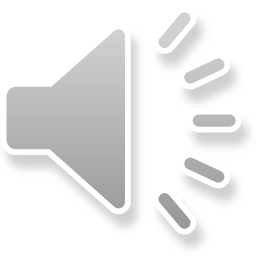 What are complex sentences?
Complex sentences are formed by adding a subordinate clause to a main clause.

Subordinate clauses add information to the main clause.


Here is an example


My sister, who is kinder than me, is a good friend.


who is kinder than me is a subordinate clause as it adds more information to the sentence but does not make sense on it’s own.
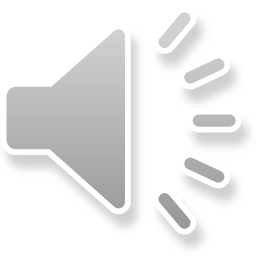 The Subordinate Clause
Read the following complex sentences. 
Can you identify the subordinate clause in each one?



The leaves, that had turned golden brown, were falling on the ground. 


The small, black cat sped up the hill, chased by two dogs.
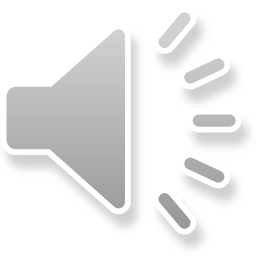 The Subordinate Clause
Read the following complex sentences. Can you identify the subordinate clause?



The leaves, that had turned golden brown, were falling on the ground. 


The small, black cat sped up the hill, chased by two dogs.
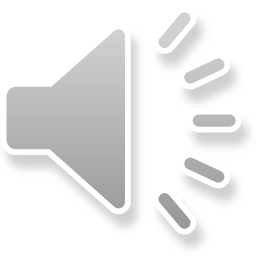 Highlighting the subordinate clause
The sun, which was above me, was incredibly hot.

The present, wrapped in silver paper, was under the Christmas tree.

Mum sat on the sofa, while the children played on the floor.
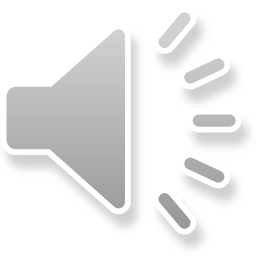 Highlighting the subordinate clause
The sun, which was above me, was incredibly hot.

The present, wrapped in silver paper, was under the Christmas tree.

Mum sat on the sofa, while the children played on the floor.
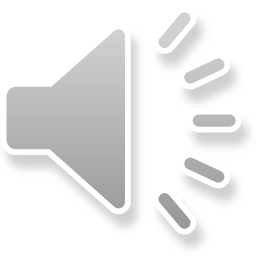 Now it’s you turn to form complex sentences
The wind, ……………………, blew through the dense, dark forest.





The old man, ………………..., slowly opened his wooden front door.
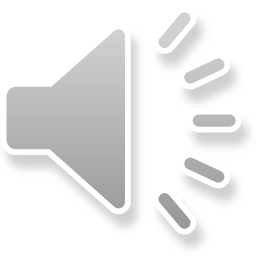